Lektion 4
Grundkurs
Zoner
Ozon	 =	grön zon

			Zon            =     röd zon
Handens värdering i trumfkontrakt
Räkna både honnörspoäng och fördelningspoäng

renons	 	3 fp
singelton	2 fp
dubbelton	1 fp
Utgång i trumf
Spader och hjärter kallas högfärger
   Utgång i högfärg: 4♥ och 4♠
    26 hfp

Klöver och ruter kallas lågfärger 
   Utgång i lågfärg: 5♣ och 5
    29 hfp
Med gemensam lågfärg och utgångspoäng lönar 

det sig oftast att bjuda utgången i sang, 3 NT.
1 NT-öppning
0-8 hp och minst 5 kort i ruter, hjärter och spader
		Bjud 2 i färgen

0-8 hp och minst 6 korts klöver
Bjud 3 ♣
Om SH har minst 11 poäng bör han se till att komma i utgång
3 NT

				4 ♥

				4 ♠
1 NT öppning
Om svarshanden har en lång lågfärg 

	eller om handen är jämn utan högfärgsintresse 
									bjuder han utgången i sang, 3 NT.
Gemensam högfärg, minst 8 kort
Med minst 8 korts gemensam högfärg bjuds utgången i högfärg, 4 ♥ eller 4 ♠.

						(budgivningsschema, bild 7)
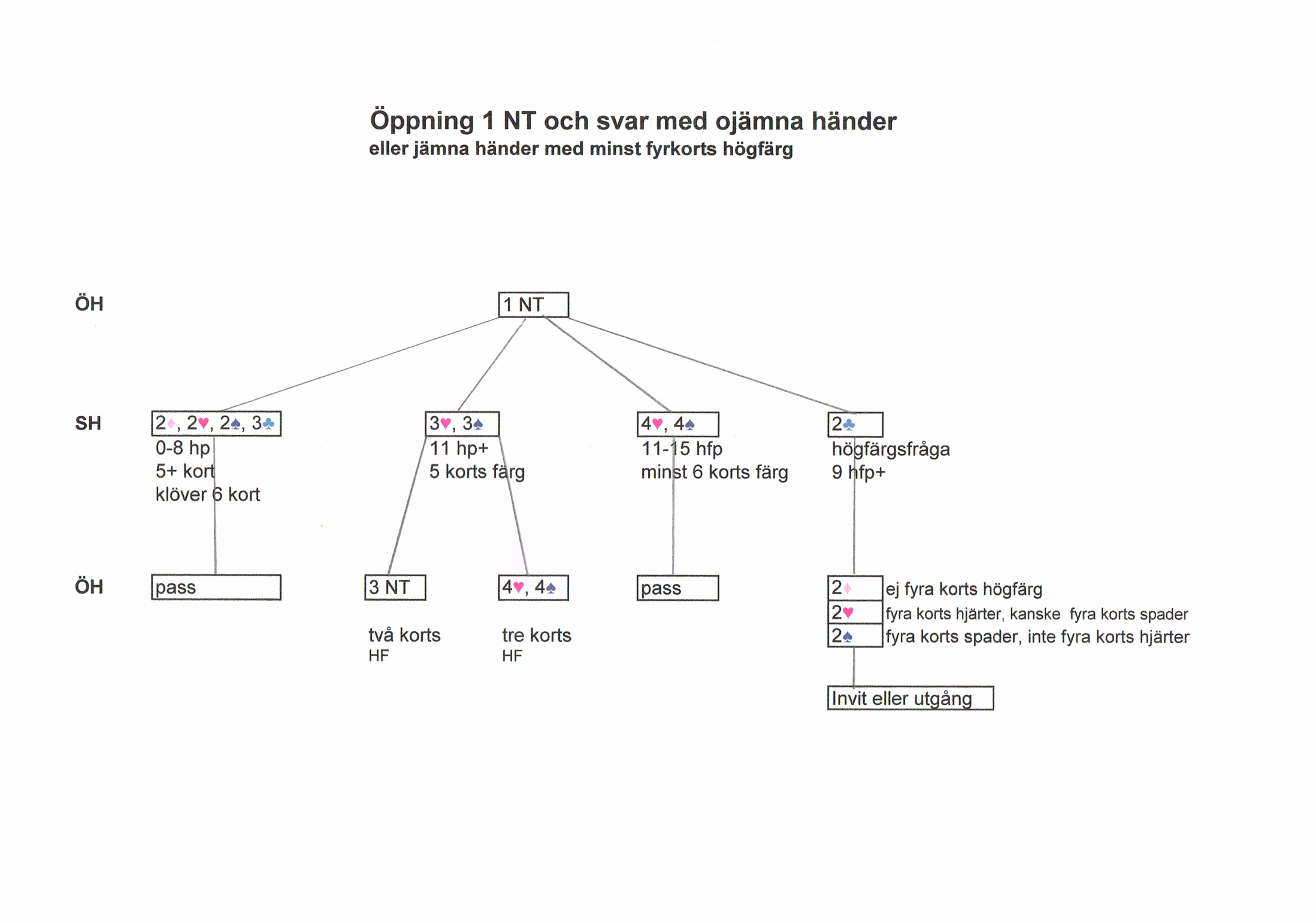 Din partner har öppnat med 1 NT. Vad bjuder du med?
 9 8 		
 J 9 2		
 Q J 9 8 6 2
 5 2
2
Din partner har öppnat med 1 NT. Vad bjuder du med?
♠   K Q 8 7 6 2
♥   A 8 5
♦   7 2
♣  9 7
4 ♠
Din partner har öppnat med 1 NT. Vad bjuder du med?
♠  A 7 6
♥  Q J 7 6 3
♦  K J 6
♣  5 3
3 ♥
Din partner har öppnat med 1 NT. Vad bjuder du med?
♠ Q 7
♥ A 7 4
♦ K Q 8 6 3
♣ 7 5 2
3 NT
Spela från svaghet till styrka (spelföringsteknik)
♦ K 4
				           N



		                                                     S
				♦ 7 2
Spela från svaghet mot styrka (spelföringsteknik)
♦ K 4
				           N

		♦ A 8 6 3			 ♦ Q J 10 9 5

		                                                     S
				♦ 7 2
Spela från svaghet mot styrka (spelföringsteknik)
♥ K Q 6
                            N

                    S
				♥ 8 5 2
Spela från svaghet mot styrka (spelföringsteknik)
♥ K Q 6
                            N
♥ A J 9 7			 ♥ 10 4 3
                    S
				♥ 8 5 2
Hur spelar du?
♦ A Q 7


				♦ 8 6 3
Hur spelar du?
♣ A 7 3


				♣ Q J 10
Hur spelar du?
 A 7 3


				 Q 8 6
Hur spelar du?
 A 7 3

   10 9 4 2			  K J 5
				 Q 8 6
Hur spelar du?
 A 7 3

 K J 10 9			  5 4 2
				 Q 8 6
Mask
 A Q 9 4


				 8 7 3
Dubbelmask
♣ A Q 10


				♣ 9 8 2
Dubbelmask
♣ A Q 10

♣ K J 4					 ♣ 7 6 5 3
				♣ 9 8 2
[Speaker Notes: 6]
Dubbelmask
♣ A Q 10

♣ J 6 4					 ♣ K 7 5 3
				♣ 9 8 2
Dubbelmask
 A Q 2


				  10 9 8
Dubbelmask
♥ A J 10 2


				♥ 8 6 4
Dubbelmask
♦  A 8 7 2


				♦ J 10 9 3
Staymans högfärgsfråga1 NT - 2 ♣
För att bjuda 2♣ efter öppningsbudet 1 NT krävs minst en fyrkorts högfärg och minst 9 hfp.

2 ♣ som svar på 1 NT är ett konventionellt bud
1 NT - 2 ♣
2♦ = Jag har ingen 4 korts högfärg
2♥ = Jag har 4 korts hjärter och kanske 4
		   korts spader.
2♠ = Jag har minst 4 korts spader, men inte
            4 korts hjärter.
Svarshandens andra bud efter Staymans 2 ♣
Med minst 11 hp: UTGÅNG
   antingen 4 i HF eller 3 NT.

9-10 hp: INVITERA
    2 NT eller på trenivån i gemensam HF

Med 9-10 hp och femkorts högfärg bjuder SH om sin högfärg på lägsta nivå.

    Ett invitbud som ÖH passar på med minimum, bjuder 3 NT med maximum och tvåkorts stöd och fyra i HF med trekorts stöd.
Din partner har öppnat med 1 NT och besvarat högfärgsfrågan med 2♥. Vad bjuder du?
♠ K Q 7 4
♥ A Q 8 2
♦ 8 6 
♣ 5 4 2
4 ♥
Din partner har öppnat med 1 NT och besvarat högfärgsfrågan med 2♥. Vad bjuder du?
♠ K 7 4
♥ A Q 8 2
♦ 8 7 6 
♣ 5 4 2
3 ♥
Din partner har öppnat med 1 NT och besvarat högfärgsfrågan med 2♥. Vad bjuder du?
♠   A Q 8 7 2
♥   Q 4
♦   8 3
♣  J 10 7 3
2♠
Din partner har öppnat med 1 NT och besvarat högfärgsfrågan med 2♥. Vad bjuder du?
♠   K 10 7 2
♥   Q 8
♦   J 9 7 6
♣  K J 3
2 NT